Stacking: Programs of Study, College and Career Promise, and Career Pathways
Dr. Bob Witchger
Director of Career and Technical Education
NC Community College System
WitchgerB@nccommunitycolleges.edu
[Speaker Notes: =====
NCWorks Partnership Conference
Tursday, October 6, 2016 @ 3:00 p.m.]
Pathways - Components
Engaged Employers 
Infused Career Development 
Programs of Study – Classroom Teaching/Learning
Work-Based Learning
Placement into Work
[Speaker Notes: What do we my by each one of these area? 
Discuss in Groups Report Out]
Pathways - Characteristics
Seamless framework in demand-driven, data-informed clusters 
Engage employers
Offer Career Development & Awareness
Coordinate training and Programs of Study that: 
accept credit and articulate credit for prior leaning, 
integrate work-based learning, 
contain multiple entry and exit points, 
award credentials, certificates, diplomas, and degrees that meet workforce needs
Place individuals in full-time jobs
Employer Engagement
Assist in developing the pathways 
Offer suggestions, strategies, and opportunities for work-based learning (WBL) 
Work with program designers in determining learning outcomes 
Education and training for certificates and credentials 
Provide for and serve as mentor
Interview and hire completers as appropriate 
May work with groups of employers to hire an intermediary
Career Development
Integrated Career Counseling and Coaching 
Coordinates intentional advising for middle school, high school, college, and career centers in a region to share labor market information and pathways to careers 
Provides career assessments such as interest, abilities, and skills to assist in career planning
Provides career advising, coaching, and planning 
Works with individuals to develop an integrated career plan leading to employment,  including classroom training and on the job training, and training that is integrated into an existing pathway framework.
Education and Training
Rigorous Programs of Study
A comprehensive structured approach for delivering career and technical education to prepare students thorough secondary and postsecondary education for work
Typically a grade 9-14 framework of classroom and  experiential learning
May include HS to CC articulated credit, opportunity for secondary students to earn postsecondary credit (CCP)
Programs of study may be aligned to regional industry needs, integrate technical and academic courses resulting in a certificate, diploma and/or degree
Programs of study within the pathway framework include intentional career advising, integrated work-based learning and accruing stackable credentials
Education and Training
Other Options to Build Into Framework
Multiple options for education and training are built into the Career Pathway Framework. These include and are not limited to:
Apprenticeship 
Continuing Education Certificate Programs 
Vendor Training  
Short-Term Targeted Training 
Basic Skills Plus
Rigorous Education and Training
A comprehensive, structured approach for delivering education and training to prepare individuals for work. 
Typically a framework of classroom and on-the-job learning.
May include credit for previous life/work experience 
Acknowledgement of certifications.
Training is aligned to regional industry needs, and may integrate technical and academic courses resulting in a certificate, diploma and/or degree.
Education and training within the pathway framework includes intentional career advising, integrated work-based learning, and accruing stackable credentials.
Certifications
Stackable - Certificates, Diplomas, Degrees, Credentials 
Credentials can be gained from education, employers, and third-party vendors.  The pathways leadership team will determine which credentials are appropriate for each pathway.
Certifications can be stackable and accruing allowing for open entry and open exit in the program of study of the pathway. 
Recognizing the value of independent learning, OJT, and other forms of skill development in each pathway, Credit for prior learning can be acknowledged and credited to the individual within the framework of the pathway.
Work-Based Learning with Engaged Employers
Exploratory - 
Provides on-worksite orientation to an occupation
Helps in setting career direction and/or career major 
Opportunity to systematically sample and observe a variety of work
Obtain knowledge about the nature and characteristics of work
Offers a comprehensive and accurate knowledge of the world of work
May include activities such as:  Industry Tours, Job Shadowing, Mentorship, Service Learning, Volunteer, Junior Achievement
Work-Based Learning with Engaged Employers
Experiential - 
Provides hands-on experience on the general nature of work  
Provides opportunity to experience and learn soft skills 
Provides opportunity to experience and learn foundational skills 
Skills such as: teamwork, following directions, communication, on-the-job behaviors, 
May include activities such as: PT Work, Project-Based Learning, Service Learning, OJT, Structured Volunteer Experiences, Student Organizations
Work-Based Learning with Engaged Employers
Integrated – 
Work experience related to classroom instruction, 
Expands theory and enhances skills learned in the classroom 
Integrates life and learning at the worksite
May include activities such as: Cooperative Education, Internships, Apprenticeships, Pre-Apprenticeship, On-the-Job Training
Job Placement
Provide for experiential learning at various worksites during classroom training
Offer assistance in interviewing and direct job placement with employers engaged in the pathway framework
Meet the employment demands of the local labor market
Intermediary - Coordinator
Provides the employer’s voice in pathway development
Has a working knowledge of career opportunities in the pathway
Offers suggestions, strategies, and coordinates opportunities for WBL
Works with training program designers in determining education, training, certificates, credentials, as well as learning outcomes for classroom training and work-based learning
Assists individuals in gaining meaningful WBL, works with employer before students are placed into WBL, informs faculty of industry needs
Coordinates mentoring and interviews for completers
Typically works in one industry sector with multiple employers
Why Pathways?
Framework 
Common Language 
Streamline Education and Training Process 
Address Labor Shortage in a Region
History of Pathways
Pathways to Prosperity
College is not for all 
Emphasis on education and work 
Skill building for the forgotten half 
Learning on the job
Pathways to Prosperity
Emphasis school-to-work 
Education and skill development 
Postsecondary credential
Skills beyond high school
Articulated, focused
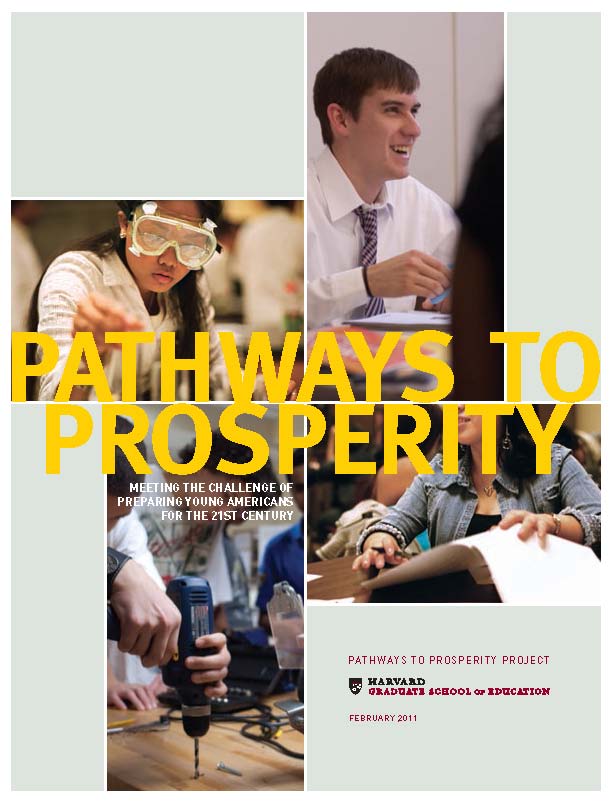 Job-Driven Training
Engage Employers 
Earn and Learn 
Smart Choices 
Measurement Matters 
Stepping Stones 
Open Doors 
Regional Collaboration
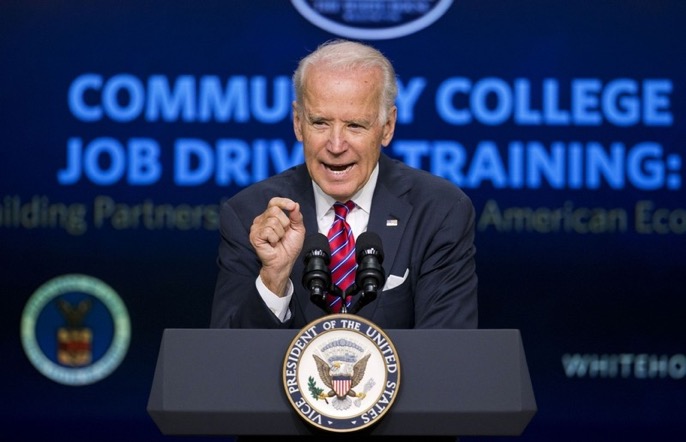 [Speaker Notes: Joe Biden offered us Elements, Strategies, and Philosophy to be build into Career Pathways through his principles of Job Drive Training.]
Job-Driven Training
“Training that is responsive to the needs of employers in order to effectively place ready-to-work Americans in jobs that are available now or train them in the skills needed for better jobs.”
“FACT SHEET: Ready to Work At a Glance: Job-Driven Training and American Opportunity,”
[Speaker Notes: ====
“FACT SHEET: Ready to Work At a Glance: Job-Driven Training and American Opportunity,”]
1. Engage with Employers
Involve employers up front 
Determine local and regional hiring needs 
Get the employer’s perspective 
Adapt training to meet employer / labor market needs 
Advisory and beyond
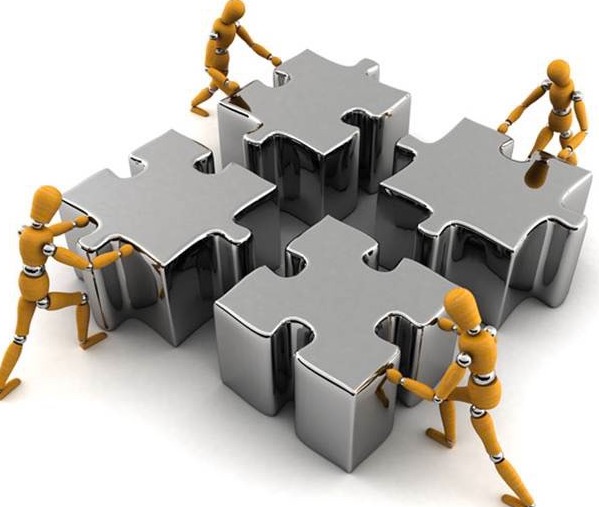 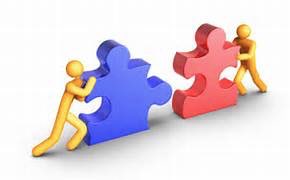 [Speaker Notes: Element 1 – Work up-front with employers to determine local or regional hiring needs and design training programs that are responsive to those needs.]
2. Earn and Learn
Offer work-based learning
Exploratory -  Look at work
Experiential  - Experience work
Engaged/Involved -  Integrate work and education
Paid OJT
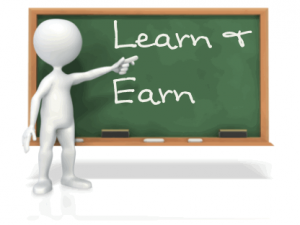 [Speaker Notes: “Earn and Learn” means that individuals should receive training that is outside the classroom and in the work- place. In addition, they should receive a livable wage for their training. Some examples include paid internships, pre-apprenticeships, Registered Apprenticeships (RA), and on-the-job training (OJT).Element 2 – Offer work-based learning opportunities with employers—including on-the- job training, internships, and pre-apprenticeships and Registered Apprenticeship as training paths to employment.

=====
Graphic
http://noteinvestors.com/blog/wp-content/uploads/2016/02/learn-and-earn1.png]
3. Use Data – Smart Choices
Data-driven accountability 
What it taught - Programs of Study related to work
Likelihood of getting a job
[Speaker Notes: The third principle of job driven training asks that employment and training programs use data to drive accountability and inform employer engagement strategies. Comprehensive and accessible labor market data can facilitate two important processes: this data can drive your employer outreach, and it can inform consumers on real opportunities.]
4. Measurement Matters
Earnings and employment 
Employment by sector 
Employer by training group, program, class 
Retention
[Speaker Notes: The fourth principle of job-driven training states that programs should measure and evaluate the employment outcomes of participants to assess the quality of training programs. Having this information, the report states, allows training providers and job seekers to make informed choices about the training they choose. break your data down by employer and sector. Trainees, retention,]
5. Stepping Stones
Seamless progression
Steps, progression 
Advancement, credentials 
Come and go -- open entry and open exit
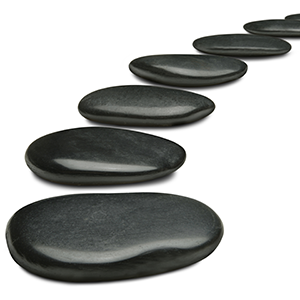 [Speaker Notes: The  fifth principle of job-driven training requires that employment placement show a stepping stone approach to success. In practice, this means a training process shows a progression and advancement, with integration of training and education activities as needed.


=====
Graphic
http://www.bie.org/images/uploads/objects/blog_stepping_stones.png]
6. Opening Doors
Chipping away at barriers to employment 
Serve those with barriers 
Collaboration and extra tools for job developers, trainers, and employers
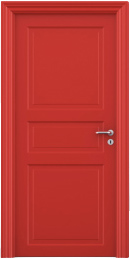 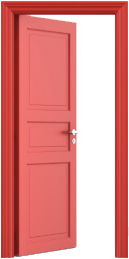 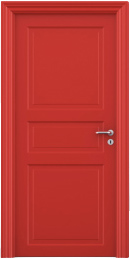 [Speaker Notes: Principle six, “opening doors,” speaks to the heart of organizations executing HVRP: organizations doing employment services should do whatever possible to remove barriers to employment. This principle demands that programs help open access to employment opportunities for those who are most in need and who have the most signicant barriers.


=====
graphic
http://www.terrancefrederick.com/wp-content/uploads/2015/11/opendoors.jpg]
7. Regional Collaboration
Workforce Boards 
Job Centers 
Chambers of Commerce 
Community Colleges 
Labor Organizations 
Philanthropic Organizations 
Human Service Agencies 
Vocational Rehabilitation 
Independent Living Centers 
Community Organizations
[Speaker Notes: The  final principle of job-driven training asks providers to coordinate major players in local and regional employment services. The list of partners is long, including: Workforce Investment Boards and the American Job Centers they oversee, higher education institutions, labor organizations, philanthropic organizations, state and local human service agencies, vocational rehabilitation agencies, Medicaid agencies, centers for independent living, sup- ported employment providers, community- and faith-based organizations, and other nonpro t organizations.]
Job-Driven Training
Impacts: 
employers, 
training providers, and 
unemployed workers.
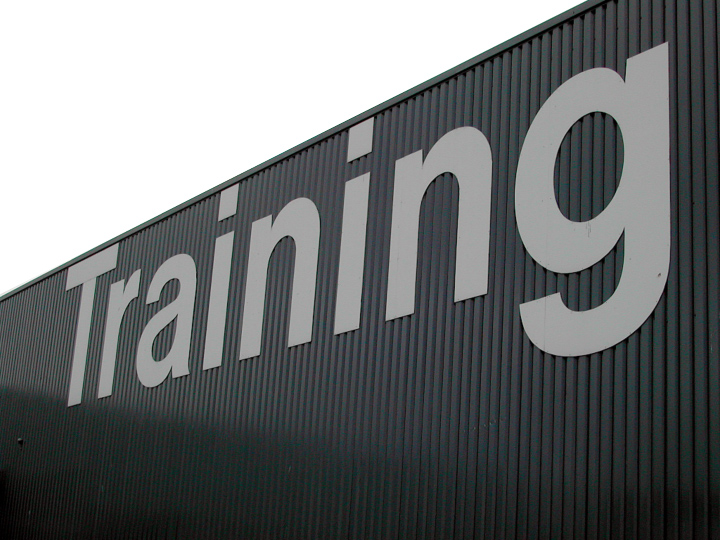 “FACT SHEET: Ready to Work At a Glance: Job-Driven Training and American Opportunity,”
[Speaker Notes: =====
Photo
http://www.nationalskillscoalition.org/news/blog/image/training.jpg]
Placement in Education / Training
9, 10, 11, 12, 13, 14
Diploma
Degree
Certifications
Assessment of Competencies, 
& Credentials,
Assessment Interest,  Ability, Skills
HS - Academic and Technical
CC - Academic and Technical
Labor Market Information
Program of Study
Experiential/Work-Based Learning
Career Plan
Engaged Employers
Advising
2014  Vision Overview
Credentials
Comprehensive Career advising
Work
Interviews
CTE Career Pathways
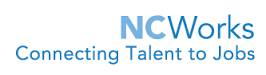 [Speaker Notes: Graphic Highlighting Three  Main Components 
Career Advising 
Programs of Study – Work Based Learning, Stackable Credentials, Multiple Entry and Exit,]
Building the Pathway: Credentials
(Rigorous) Programs of Study            (Classes are examples)
Labor Market Value $$
[Speaker Notes: As opportunities for credentials are identified, they would be integrated into the matrix as an option and part of the path.]
Building the Pathway9-14 High School and Community College
(Rigorous) Programs of Study            (Classes are examples)
Labor Market Value $$
[Speaker Notes: The College Certificate, Diploma, and Degree Courses would be added to the Program of Study]
Building the Pathway Engaging Employers
(Rigorous) Programs of Study            (Classes are examples)
Tours
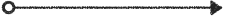 Project B Learning
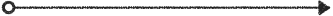 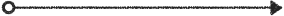 Shadowing
OJT / OJL
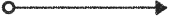 Co-Op
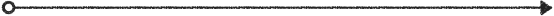 Apprenticeship
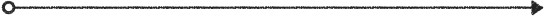 Employer Engagement
[Speaker Notes: Here we see how employers or their intermediary would review  
CTE Learning Outcomes,  Certificates, and again review the certificates. 


This is a draft to get you thinking and to receive your comments as we finish developing the proposal.]
Building the Pathway Short TermCareer Center / Continuing Education
Tours
Project B Learning
Shadowing
OJT / OJL
Co-Op
Apprenticeship
Employer Engagement
32
[Speaker Notes: This is a graphic demonstrating how  short term training or continuing education may be displayed in the pathway, 
The Upfront career advising,  upgrading of basic reading and math skills for a specific pathways and then immediate or concurrent integration to specific skill training leading to certificated and work… 

Note exploratory, experiential, and infused work based learning     can be integrated into the pathway. 


Lets take a quick breath…. 

In its most recent career pathway tool kit the department of education and department of labor identifies 6 characteristics of pathways, 
See how these build on the work of the vice president and see how they parallel some of our current work and future certified pathways 

These characteristics are: 
1. 
2. 
3. 
4. 
5. 
6.]
Labor Market Demand
Employer Engagement
Career Advising
Skill Training
Work
Collaboration
Evaluation
Labor Market Demand
Certified Career Pathway
Employer Engagement
Career Awareness
Articulation Coordination 
Program of Study
Work
Work Based Learning
Collaboration
Labor Market Demand
Employer Engagement
Career Advising
Education  &
Skill Training
Work
GAP - Shortage of Qualified Workers
Demand
Need & Growth - Quantity of Workers
Hire
Credentials
Skills
Work-Based Learning
Learning Outcomes
Commitment & Support
Buy into Model & Process
Deliver a Consistent Message
LEA
CC
WDB
Univ
Community
Industry
Collaboration
Career Advising
Selecting Pathway, Education, & WBL
Advising Skills
Advising Team
Professional Development
CDF - Listening,, Sharing LMI, Sharing Options 
Individual Assessment of Interest, Abilities, Skills
Sharing Labor Market Information: Projections; Pathway Requirements; Certifications; &  Employment Options
Career Planning & Goal Setting
Middle School 
High School 
Community College 
University 
Career Center
Joint staff  
Advising on Certified  Pathways 
Setting Career Goals 
WBL Explore, Experience, Engage
Individual Career or Employability Plan
Career Awareness
Career Plan
Assessment of Interests, Abilities, Skills 
Assessment of Prior Learning, Credentials 
Assessment of Pathway Identified Skills
Identification of Individual Career Goal
Articulation Coordination 
Program of Study Academic and Techincal Training
Academic & Technical Courses 
Education and/or Training Program
Credit for: Experiences, Articulated Course Plan, and Path Streamlined for Individual
Work-Based Learning
Exploratory - Shadowing, Mentoring
Experiential - Work Foundational Skills  
Engaged - Supportive of Classroom Education
Career Goal 
Work
Jobs within the Cluster 
Ability to Engage in Work 
Reengage in Education or Training 
Continuous Education /Training to Meet Career Goal
Career Advising
Career Development - Career Advising
Work
Individual Career Path
College
Advanced 
Training
At Work
High School
Individual Career Path
Informed  Career Advisors High School - College - Career Center
High School
College
Share Pathway Information 
Labor Market Information
Support Services
Advanced Training
Communication
At Work
Individual Career Path
Articulation and Coordination Program of Study / Training
High School Diploma
Middle School
Student 
Graduate
Dislocated Worker
Under- employed
Unemployed
Career Changer
Community College AAS
WORK
Certificate 

Diploma 

Degree
Community College AA
Basic Skills Plus
Continuing Education
Customized Training
University
Proprietary School / Training
Apprenticeship
Articulation and Coordination Program of Study / Training
High School Diploma
Middle School
Student 
Graduate
Dislocated Worker
Under- employed
Unemployed
Career Changer
WBL
Community College AAS
WORK
Certificate 

Diploma 

Degree
Community College AA
Basic Skills Plus
Continuing Education
Customized Training
University
Proprietary School / Training
Apprenticeship
[Speaker Notes: Note work-based learning is integrated across  and through all programs of study or training]
Articulation and Coordination Program of Study / Training
Build to meet employer’s need 
Stackable credentials
Open entry /exit 
Exit to work 
Articulate back to training 
Stack toward a degree
Certificate 

Diploma 

Degree
Work-Based Learning
Engaged
Classroom learning applied on the job.
Structured OJL
Exploratory
Exploring Work
Experiential
Fundamental Skills & Soft Skills
Cooperative Education
Apprenticeship
Internship
Structured Volunteer
Structured Service Learning
Job Shadowing
Employer Videos
Employer Projects in Class
Industry Tours
Junior Achievement
Part Time Work
Volunteer
Projects in Class 
Internship
Service Learning
Junior Achievement
CTSO
Work-Based Learning
Engages Employers along the pathway 
Offers opportunities to explore careers and work first hand 
Provides for guidance from mentors  
Stresses the culture of work 
Builds Foundational Skills: Communication, Team work, On Time, Sharing 
Enhances Classroom Instruction 
Focuses on skills identified by employers, educators and training providers
Work
Career Pathways offer:
Example Jobs in a Career Pathway:
Career ladder 
Job opportunities based on skills & credentials
Opportunity to learn new work skills & advance through the pathway 
Identified by engaged employers in a region
Welder 
Machine Operator
Machine Maintenance 
Machinist 
Engineering Tech 
Mechanical Engineer
Future Ideas: Intermediary
Industry Associations 
Workforce Development Boards 
Chambers of Commerce
Economic Development Organizations 
Non-Profit Employer-focused Organizations 
College Continuing Education Unit
[Speaker Notes: Knowledge of this Business or Industry  
Understand Culture of this type work 
Support of and understand of employers and their needs]
Lessons Learned
Employer Engagement /Work-Based Learning 
Communications:  Education jargon vs workforce jargon
Traditional academic calendar
Course credit, timing, and internship hour requirement (e.g. student receives incomplete if summer course allows inadequate time to meet required internship hours)
Student availability  
Lack of employability skills by students
Lessons Learned
Employer Engagement /Work-Based Learning
Fear of liability issues
Time constraints on the part of industry or education 
Employer with bad previous experience
Adaptability of different generations in the workforce
Confidentiality / proprietary industry information
Strategies for Engaging Employers
Develop key relationship with CEO or other company leadership.
Build database of employers, opportunities available by employer, goals & objectives.
Maintain constant contact with student, employer engaged in work-based learning.
Develop work plan with employer to alleviate any trepidation in working with student.  Ways to increase Employer Engagement/Work-Based Learning.
Make it easy for employer to reduce documentation or time.
Give employers advance notice of when you need their involvement.
Help employers see long-term benefit to them in terms of future talent pool.
Strategies for Engaging Employers
Encourage employers and schools to be flexible in scheduling.
Give employers specifics about what is expected to build mutual understanding  (Who, what, when, where, why).
Encourage meaningful experiences. For example, instead of field trip or tour, add a hands-on learning experience to make it a field study. Instead of guest speaker, facilitate a class project.
Be flexible with industry and take what they offer.
Be persistent; do not give up.
Success breeds success. Use willing partners. Publicize and spotlight their effort.
Strategies for Engaging Workforce Development Boards
Pull them into the career pathway planning from the beginning
Include them as part of the pathways leadership team
Involve their business services team
Ask that they serve as a convener of key stakeholders
Enlist their help in connecting with employers
Offer representatives to serve on their board (Mountain area board includes superintendents)
Invite workforce board representation on CTE advisory boards
Strategies for Engaging Workforce Development Boards
Collaborate to create regionally certified pathways
Invite them to tour community college / high school campuses
Suggest that they include pathways progress on their meeting agendas; offer to speak at their meeting
Explore fully the new federal Workforce Investment and Opportunity Act (WIOA); encourage their help in building understanding of how that law supports pathway development
Set aside past perceptions of the board; build new relationships with an open mind; board members change
Project Overview: Partners,  Pathways and Collaboration
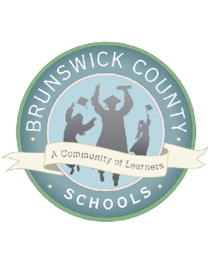 Cape Fear Workforce 
Development Board
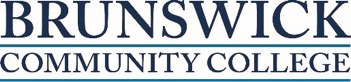 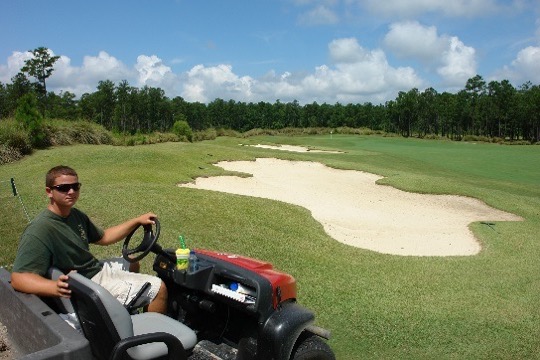 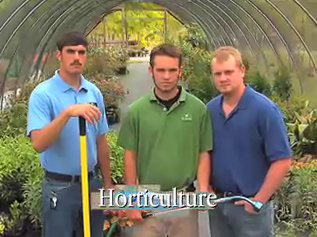 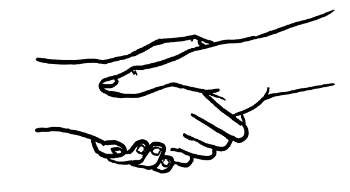 Over 75 local and regional horticulture and turfgrass management related business and agency participants
CCC&TI and Industry Partners
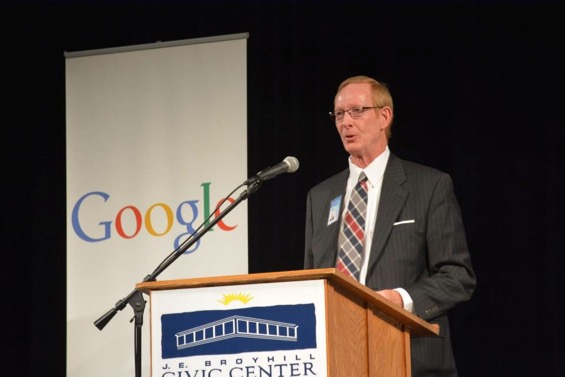 Sattler Corporation
Bakers Waste Equipment
Exela Pharma Sciences
Howard’s Brewing
Google
Sealed Air Corporation
Bemis Manufacturing
Bernhardt Furniture
Greer Laboratories
Atlantic Caviar and Sturgeon
Continental Teves
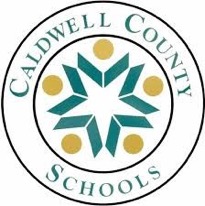 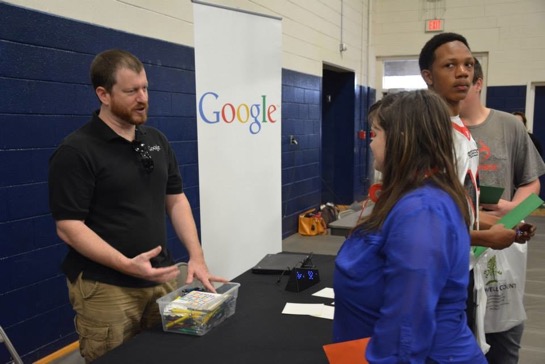 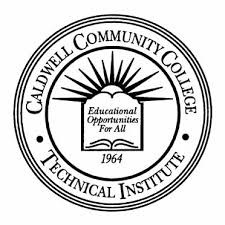 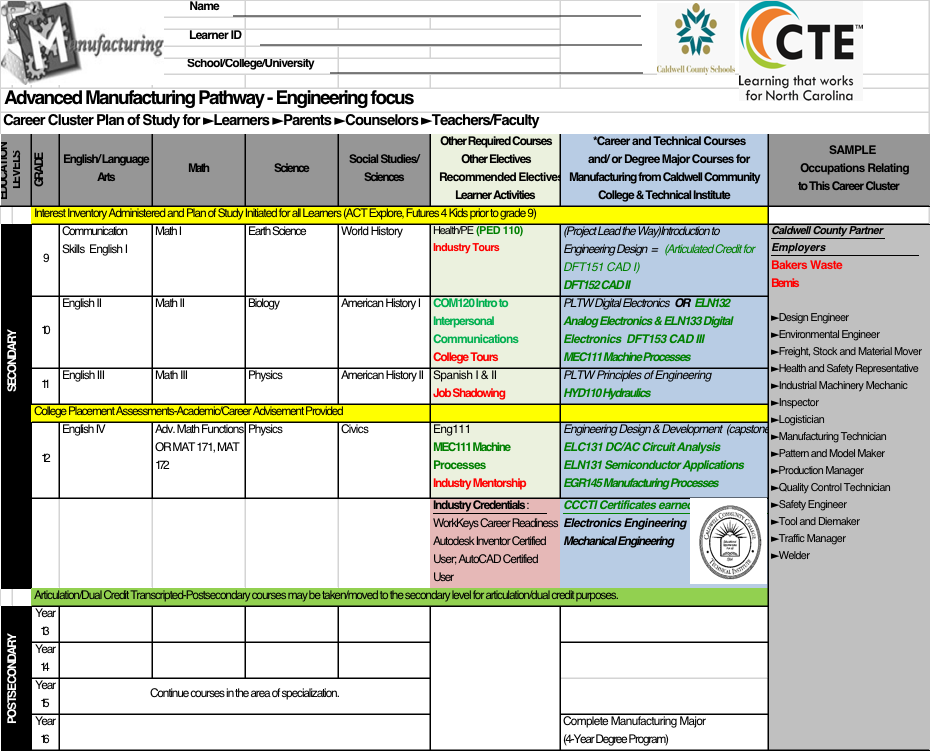 Partnerships include:  Carteret General Hospital, Eastern Carolina Workforce Development Board, Carteret County Chamber of Commerce, Safrit’s Building Supply, FRC East, Carteret County Government, Big Rock Sports.
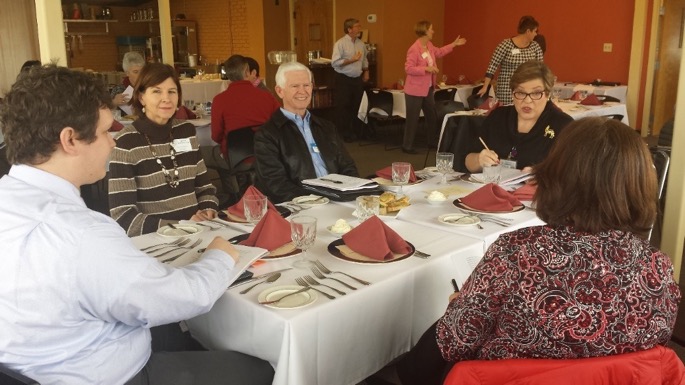 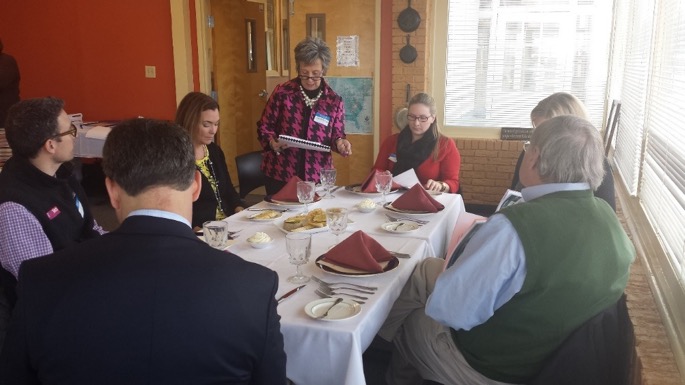 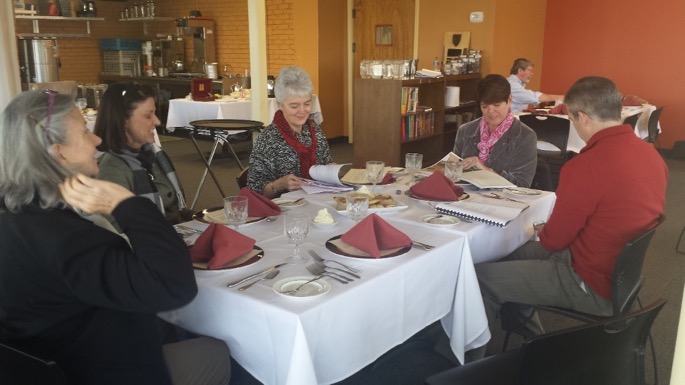 Our first focus group was held on January 28, 2015 at Culinary School facility on campus.
Who’s Engaged?
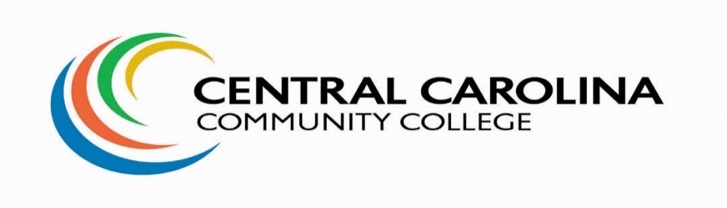 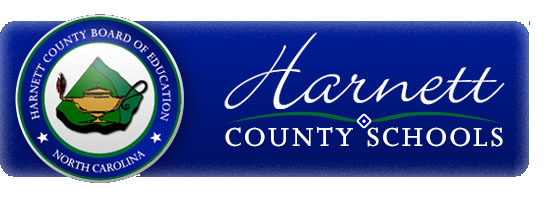 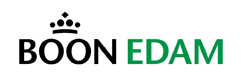 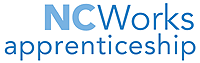 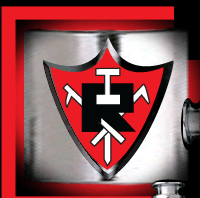 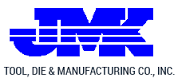 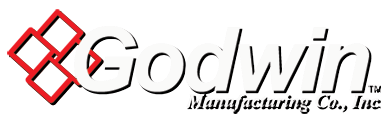 Associate in Post-Collision Remanufacturing
Reshaping the Collision Repair Industry…
	… One Student at a Time.
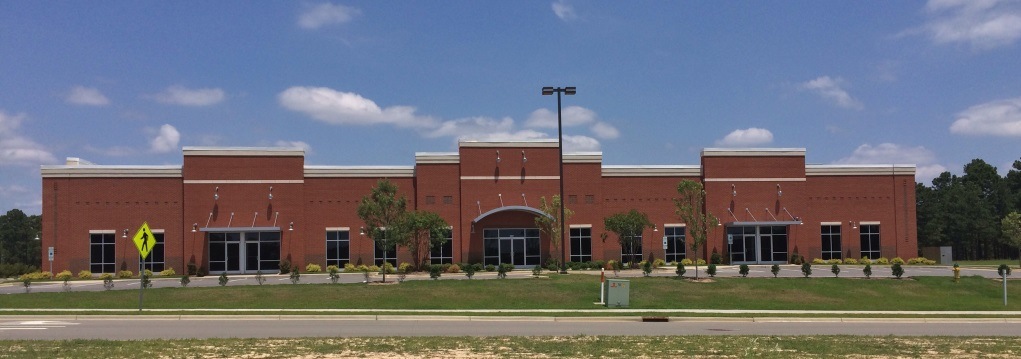 The Mission
To create an industry-specific educational culture owned by the industry and facilitated by the Community College System
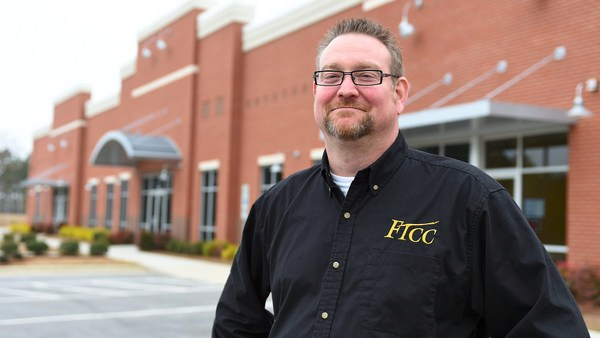 [Speaker Notes: Paul Gage, program director for the I-CAR Collision Repair program at North Carolina's Fayetteville Technical Community College.

Auto makers are creating more sophisticated vehicles that require knowledge of the latest technologies used for state-of-the-art car repairs. A new two-year program from Fayetteville (N.C.) Technical Community College (FTCC) and the Collision Repair Education Foundation (CREF) is a collaboration between state government, private industry and education to create a curriculum that will provide the knowledgeable technicians the collision industry requires.

====
Photo
http://media.propertycasualty360.com/propertycasualty360/article/2015/01/22/paul-gage-at-ftcc-collision-remanufacture-bldgmini-crop-600x338.JPG]
Why Does the Industry Need this Program?
Corporate Average Fuel Economy Standards
Federal Motor Vehicle Safety Standards 
Current Technological Advancements
Future Technological Advancements
Average technician age of 49 – 51
Lack of young people coming into the industry
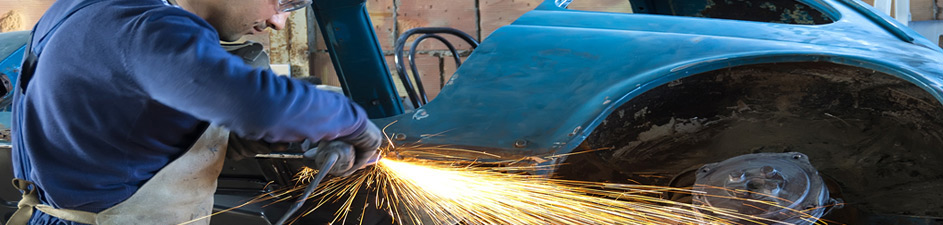 [Speaker Notes: =====
Photo
http://wactal.com/wp-content/uploads/2015/02/featured1.jpg]
New Automotive Technology
Advanced Construction Materials
Advanced Engineering
LED and Laser Headlamps
Night Vision
GPS Guided Headlamps
Waterborne and Ceramic Finishes
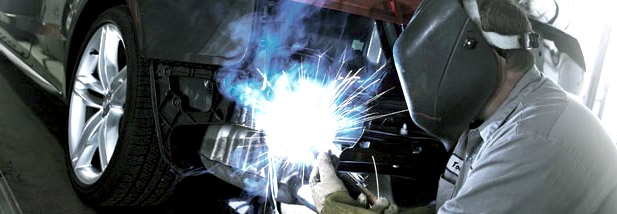 [Speaker Notes: ====
Photo
http://www.yellowpagecollegedirectory.com/images/articles/collision-repair-schools.jpg]
An Industry in Need
The issue of unfilled positions in the industry has reached crisis levels
No one left to “steal”
14% of shops invest in any type of training or equipment
10% of technicians have any certification
2% are certified to weld
Salaries range from $45,000 to $100,000+
Employer Engagement
Development of Curriculum
Donations of time, equipment, and funds
Guest instructors
Internships/Apprenticeships
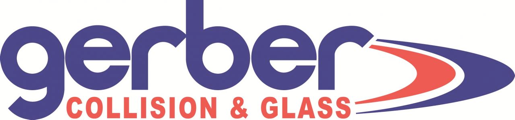 Gerber Collision and Glass
Nationwide Insurance
PPG Coatings
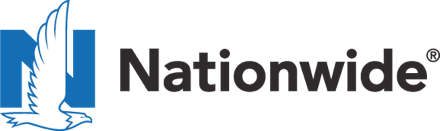 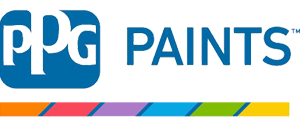 [Speaker Notes: ===
Gerber
http://teamjdmotorsports.com/wp-content/uploads/2013/07/GerberLogo.jpg

Nationwide
http://www.petinsurance.com/images/VSSimages/consumer/v5/NationwideLrgFormat.png

PPG
http://www.ppgac.com/images/logos/ppg-paints.png]
Industry Approved Curriculum
I-CAR Certifications
ASE Certifications
Manufacturer Certifications
Curriculum and facility that are easily reconfigured to keep pace with technology
Qualified and compensated instructors
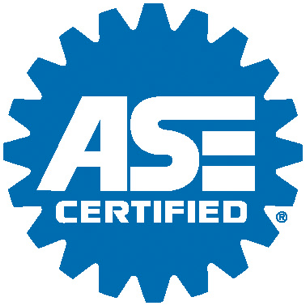 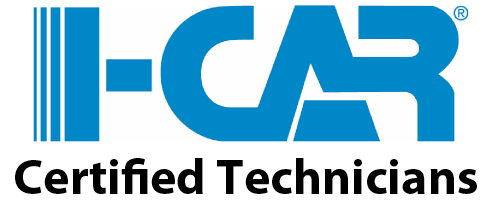 [Speaker Notes: ====
I-CAR
http://www.5starautobody.com/userfiles/images/logo-icar_techs1.png

ASE
https://upload.wikimedia.org/wikipedia/en/7/71/ASE_certified.png]
Creating a Pipeline
Middle School – Videos, New Technology Elective
High School – NCDPI, PDP-EE, realistic training
I-CAR – Associates degree curriculum
Manufacturer-Based Continuing Education
Workforce Development Career Center
Military and Disabled Veterans
Community College Recruiting Staff
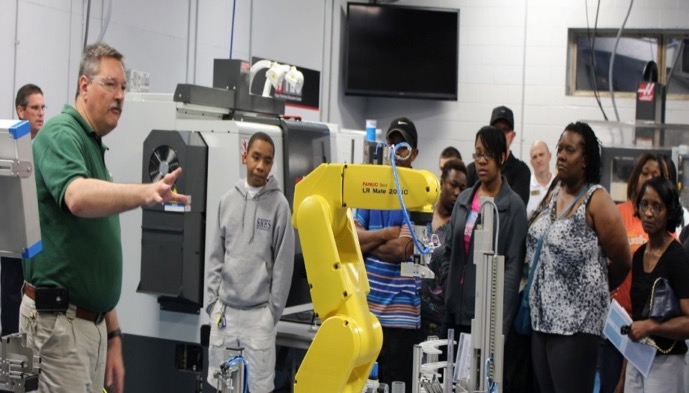 Career Awareness
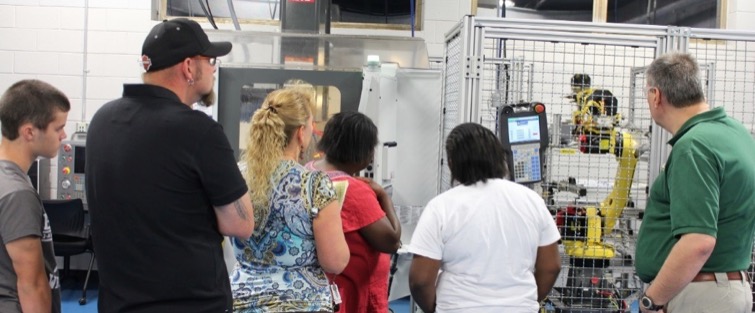 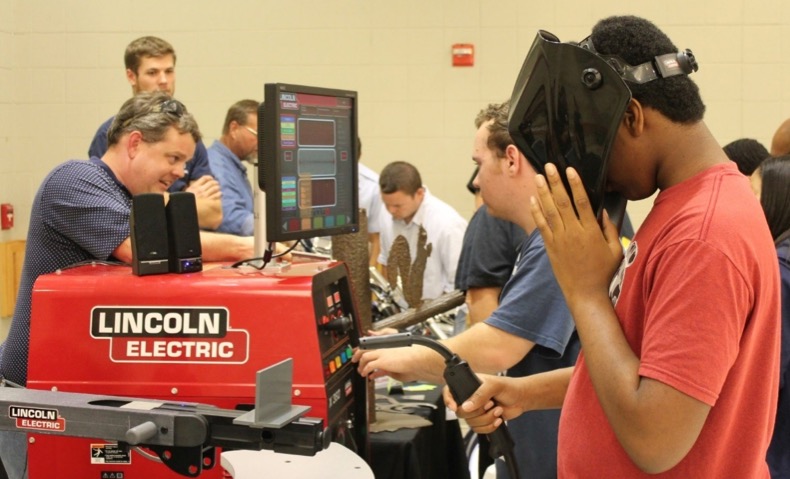 CTE Showcase
October 2014
Growth and Employment in Pamlico County (GEPC)NCWorks Career Pathways Program Workshop and Evaluation (June 2015)
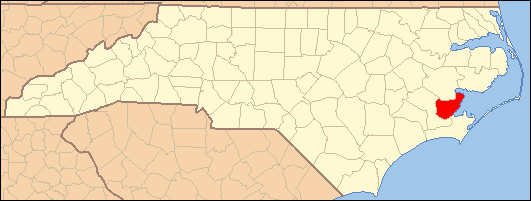 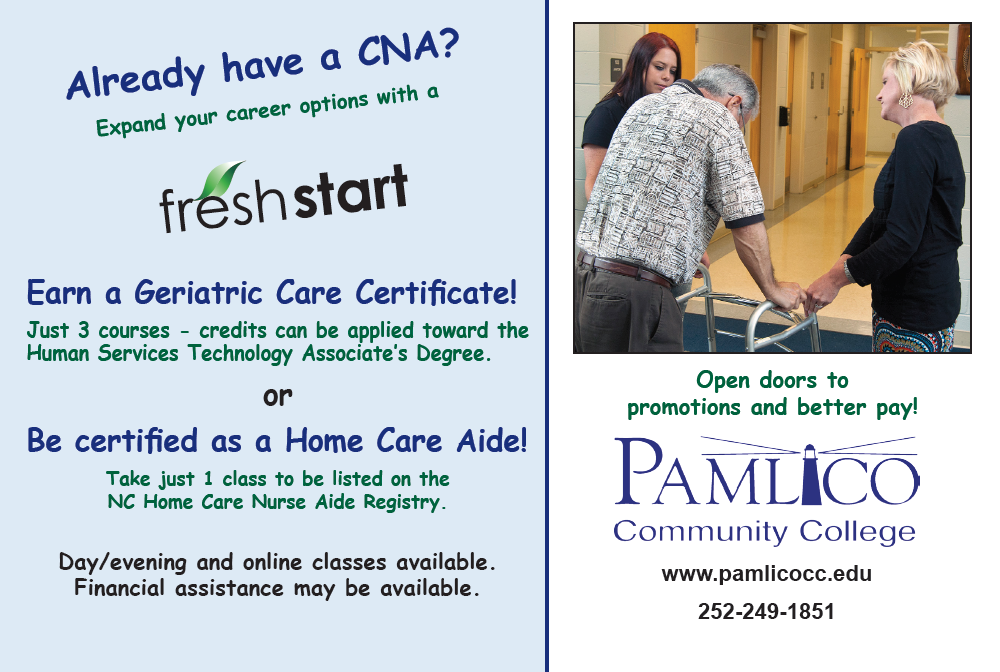 Employer Relationships
Face-to-Face Visits
Phone Calls
Computer Surveys
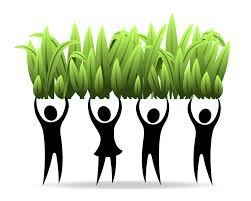 Consultation with Pamlico County Chamber of Commerce & Economic Developer
GEPC Steering Committee
AIR:  Aviation in Rockingham
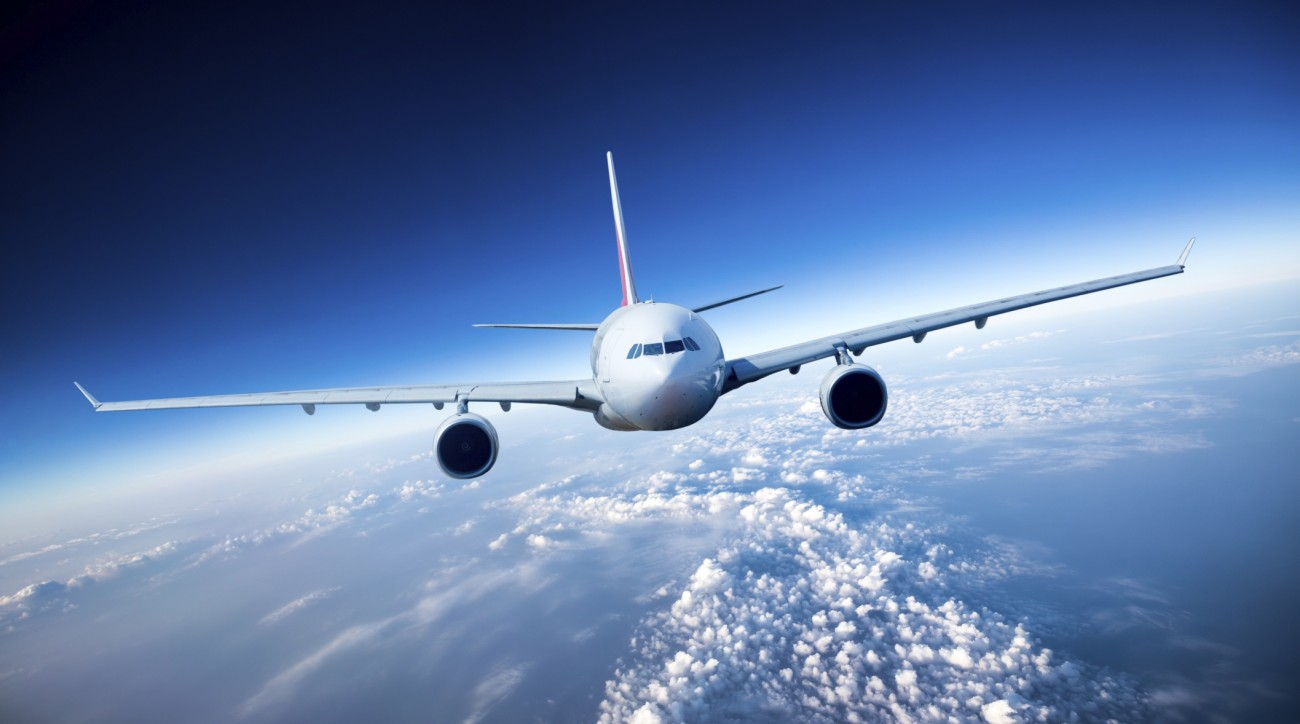 Original Grant Partners
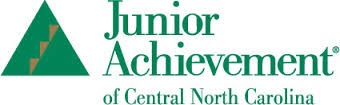 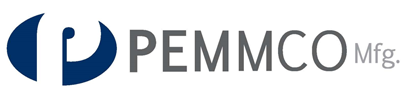 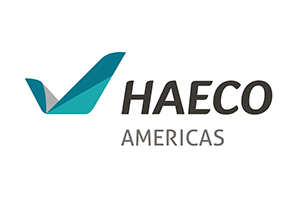 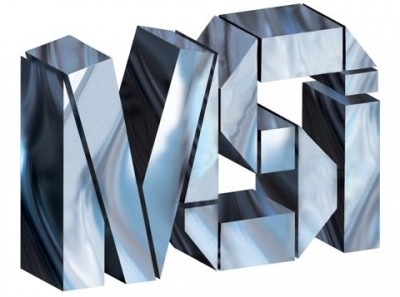 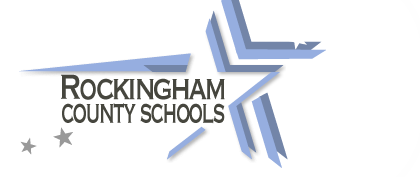 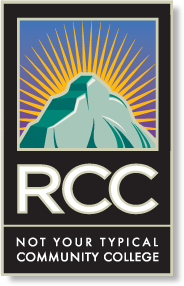 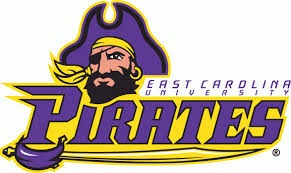 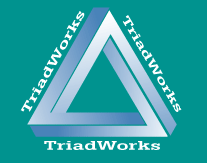 New/Potential Grant Partners
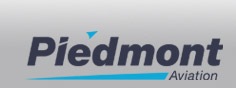 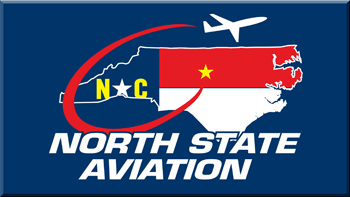 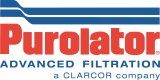 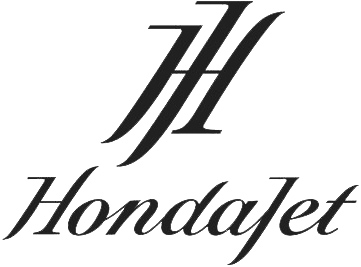 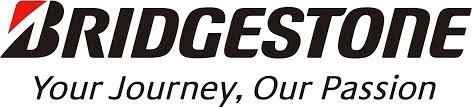 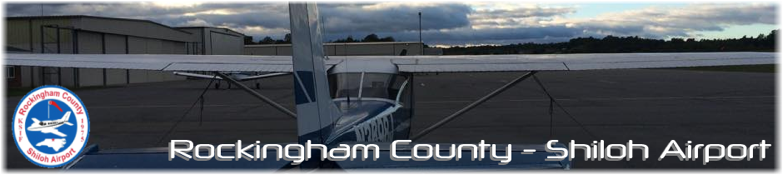 [Speaker Notes: Discuss Workforce Needs – Over 30 Aviation Companies in the Triad with over 6000 employees and they are growing.  North State Aviation had 100 employees two years ago and they have over 400 today.]
Diploma***
High School Diploma
Associate****
Our Pathway
Certificate**
Thanks for all you do !
Stacking: Programs of Study, College and Career Promise, and Career Pathways
Dr. Bob Witchger
Director of Career and Technical Education
NC Community College System
WitchgerB@nccommunitycolleges.edu